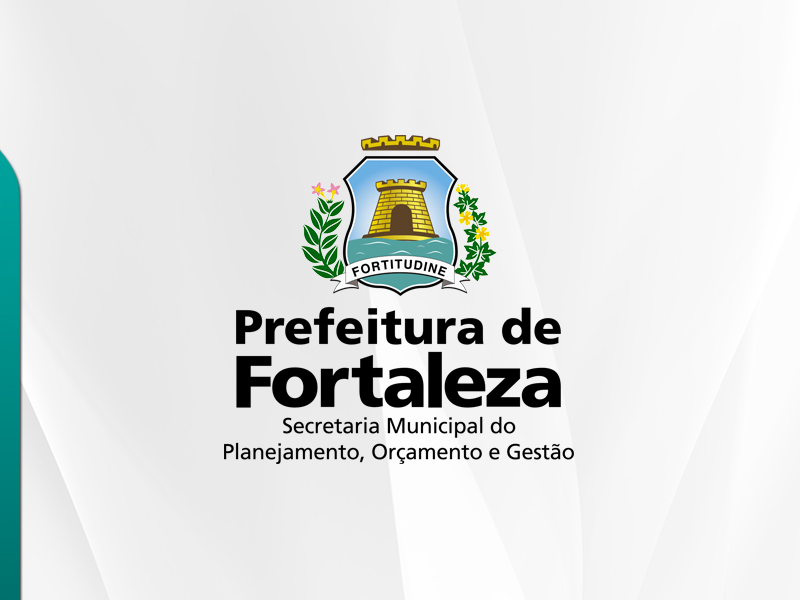 REAJUSTE SALARIAL DE 2016
PREMISSAS
Premissas:
Impacto Anual Máximo de R$ 75 milhões
Concentrar mais os impactos financeiros no segundo semestre


Estratégia:
Negociar separadamente os professores das demais categorias
REAJUSTE
IMPACTOS
Evolução do Piso do Magistério e Salários
Força de Trabalho Atual
Despesas 2013 à 2015
OBRIGADO
Philipe Theophilo Nottingham
Secretário Municipal de Planejamento, Orçamento e Gestão
philipe@fortaleza.ce.gov.br
(85) 99996 7236
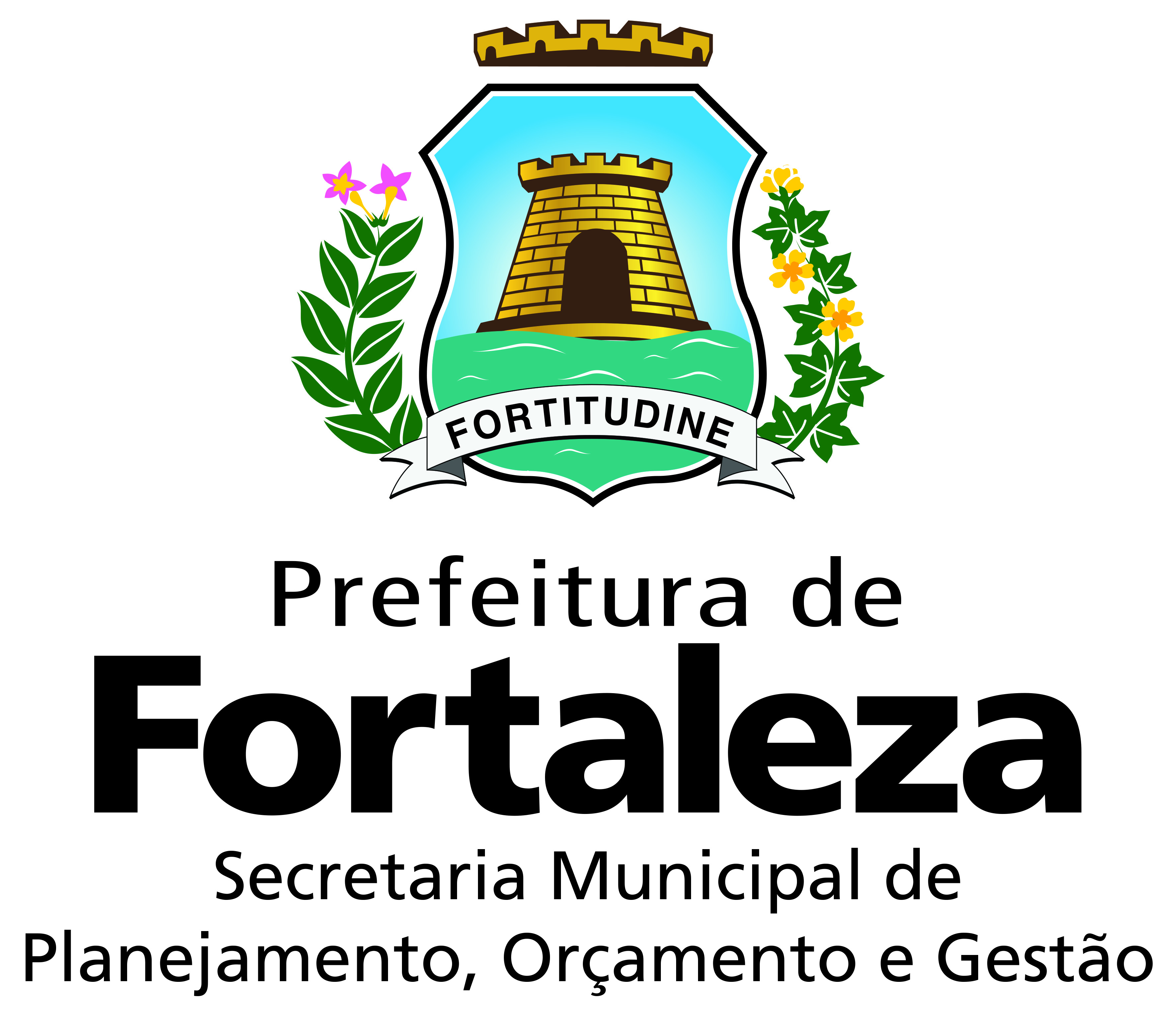